FONETIKA téma:SAMOHLÁSKY
(hodina 17.10.2022)
Tláskal (2006, s. 37-46)
Charakteristika
Charakteristická je tónová struktura akustického spektra (která doprovází i souhlásky sonorní)
Průchod hláskovacím traktem je volný
Při jejich artikulaci se vytvoří soustava *rezonátorů, kterými  nadhrtanových dutin fonační proud prochází. 

*zařízení založené na rezonanci(k zjišťování určitého tónu k zesílení zvuku apod.)
Kritéria třídění samohlásek
Akustické hledisko
Artikulační hledisko
Akustické hledisko5:38
V akustickém spektru každého vokálu existuje několik tónů: 
Základní hlasivkový tón F0  
		(vzniká v hrtanu)
Vyšší tóny – formanty video 21:52
		(vznikají v nadhrtanových 			rezonančních dutinách 				zesílením procházejícího 				základního tónu
Nadhrtanové rezonanční dutiny
Artikulace vokálů
Při artikulaci vokálů se mění vlastnosti nejen dutiny ústní, ale i hrdelní, což je vyvoláno pohyby jazyka v rovině horizontální a vertikální a obměnou tvaru a velikosti retního otvoru.  Tyto pohyby mají za následek modifikaci nadhrtanové dutiny a to vyvolává změnu ve formantové struktuře složených tónových zvuků.
Akustické spektrum
Jde o grafické znázornění  zvukového složení pomocí spektografu, což je přístroj schopen rozložit zvukovou vlnu na jednotlivé tóny, které ji tvoří, a následně ji graficky znázorní.
Spektogram (zachycení akustické struktury)
Akustická struktura  nejlépe vyniká na trojrozměrných spektogramech

Čas – vodorovně (s)
Frekvence – svisle (Hz)
Intenzita - ztmavnutí
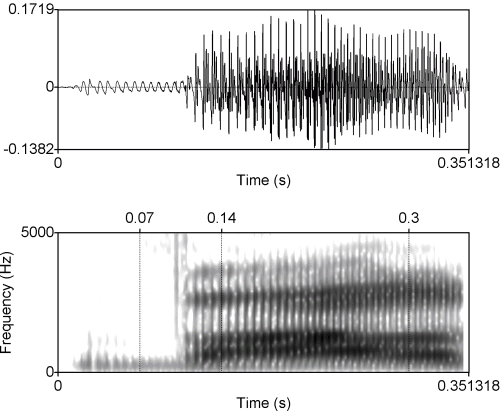 spektogram
Je grafické znázornění zvukových složek jedné nebo několika po sobě jdoucích hlásek získané akustickou analýzou zvoleného úseku promluvy, přičemž formanty jsou ve spektru každé jednotlivé hlásky seřazeny podle frekvence.
Může zachytit i přechodná pásma – tzv. transienty.
Druhy zvuků
Druhy zvuků 
A) tóny : periodický průběh vlny (nástroje, samohlásky)
 B) šumy : neperiodický průběh vlny (konsonanty)
Frekvence (počet kmitů za 1 minutu) – základní čistý tón
Tón jednoduchý a složený
1 základní tón
Složen z několika základních tónů
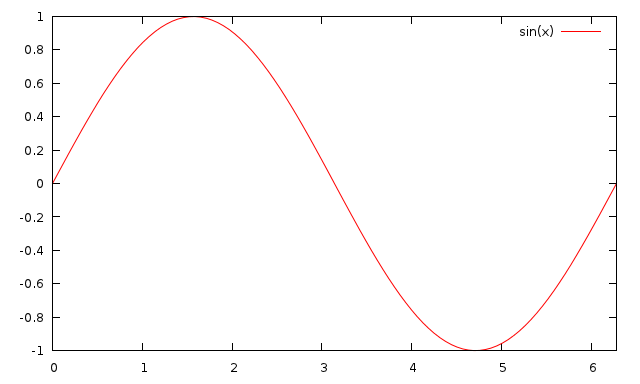 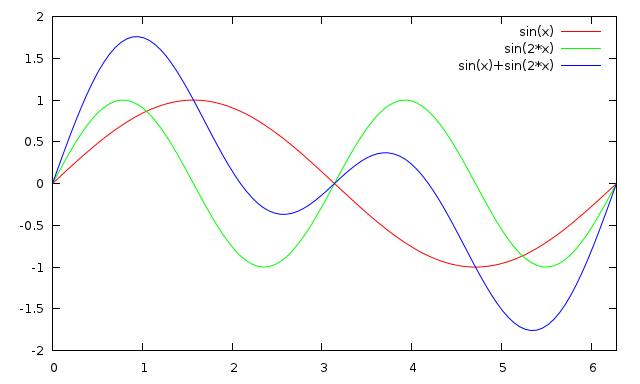 Tón versus šum
Výška, síla a zabarvení
Výška (pitch) – je závislá na frekvenci. Se stoupajícím kmitočtem roste i výška vokálu. 
Síla (intenzita) zvuku a rozdíly v ní jsou nestejně využívány různými jazyky k účelům distinktivním nebo expresivním.
Zabarvení (témbr) lze charakterizovat akustickou vlastností nebo souborem akustických vlastností daných zesílením, a tedy větší slyšitelností některých harmonických tónů při průchodu zvukové vlny jednotlivými dutinami hláskovacího traktu.
Výška tónu
sluchový vjem, u něhož posluchač přiřazuje tónům relativní pozici na hudební stupnici především podle svého vnímání frekvence vibrací. 
má těsnou souvislost s frekvencí, ale není s ní ekvivalentní. Zatímco frekvence je objektivní, vědecký, atribut, které lze měřit, výška je subjektivní vnímání zvukového vlnění konkrétní osobou, které přímo měřit není možné. To však neznamená, že se většina lidí neshodne, jaký tón je vyšší nebo nižší.
Výška tónu
Podle Amerického národního standardního ústavu (ANSI) je výška tónu sluchový atribut zvuku, podle kterého lze zvuky uspořádat do stupnice od nízkých po vysoké. Protože výška tónu je natolik dobrým přiblížením frekvenci, je téměř úplně určena tím, jak rychlé vibrace vzduchu vytvářejí zvukové vlny, a je minimálně ovlivněna intenzitou nebo amplitudou vln. Tj. „vysoký“ tón znamená velmi rychlé oscilace a „nízký“ tón odpovídá pomalejším oscilacím.
Nové metody měření
Dostupné jsou na z internetu program Praat a Madde  
Praat (freeware, zdroj : http://www.fon.hum.uva.nl/praat/ ) Madde (freeware,zdroj: http://www.tolvan.com/index.php?page=/madde/madde.php )
Prostřednictvím sluchátek a mikrofonu lze provádět jednotlivá měření.
Frekvenční pásmo
(dříve také kmitočtové pásmo) znamená souvislý interval frekvencí, vymezený dolní a horní mezní frekvencí. Rozdíl obou mezních frekvencí se nazývá šířka pásma. Výraz frekvenční pásmo se používá často v následujících oblastech:

akustické frekvenční pásmo, například v telefonní technice;
vysokofrekvenční pásmo elektromagnetického záření ve vysílací a přijímací technice a podobně.



Frekvenční pásmo slyšitelnosti u člověka je 16 – 16 000 Hz (někdy uváděno 20 – 20 000 Hz).
Frekvenční pásmo
Akustické (nízkofrekvenční) pásmo
Vysokofrekvenční pásmo
zvuk, hudba i lidský hlas jsou z fyzikálního hlediska akustické jevy, které se odehrávají v určitém rozmezí frekvencí. Důležitá akustická frekvenční pásma jsou:

Pásmo slyšitelnosti, u člověka zhruba 15 Hz – 16 kHz v mládí, horní mezní frekvence se s věkem poměrně výrazně snižuje. 
Pod dolní hranicí pásma slyšitelnosti leží akustické kmity v oblasti infrazvuku, nad horní hranicí začíná oblast ultrazvuku.
Celá oblast elektromagnetického záření čili vln, využitelná pro běžné vysílání a příjem, začíná kolem 30 kHz (vlnová délka 10 km) a její horní mezní frekvence se s dokonalejšími technologiemi stále zvyšuje. 

Běžně se užívají frekvence v řádu gigahertzů (GHz) s vlnovou délkou v řádu milimetrů
Druhy zvuků
Druhy zvuků 
A) Tóny : periodický průběh vlny (nástroje, samohlásky)
 B) Šumy : neperiodický průběh vlny (konsonanty)
Frekvence (počet kmitů za 1 minutu) – základní čistý tón
Oscilgoram vokálů a, i
Barva zvuku
Složené tóny o stejné výšce f(základní frekvence) se od sebe liší barvou, která je dána hlavně přítomností tzv. vyšších harmonických, tj. tónů s frekvencí o celočíselném násobku (2f, 3f, 4 fatd.); na barvu má vliv i časový průběh obálky tónu. Tón dvojnásobné frekvence nazýváme druhou harmonickou (trojnásobné třetí atd.). Složený tón o frekvencí f můžeme vyjádřit jako součet sinusovitých vln. Odlišnosti v poměru vyšších harmonických vytvářejí různé barvy tónu; lichý harmonický zvuk zostřují a oproti tomu sudý zvuk zjemňují.
Barva zvuku
Barva zvuku je daná i celistvými násobky základního kmitočtu. Například dvojnásobný kmitočet tónu s kmitočtem 200 Hz je 400 Hz, trojnásobný 600 Hz, čtyřnásobný 800 Hz, atd. Záleží na tom, jak silně násobky základního kmitočtu zní. Při hře na housle nebo při zazpívání jediného tónu čistým hlasem je možné vyluzovat takřka čistý tón, který má skoro jenom základní kmitočet. Při hře na různé hudební nástroje vznikají i další tak zvané harmonické tóny, které jsou složené z různě silných násobků základního kmitočtu.
Barva
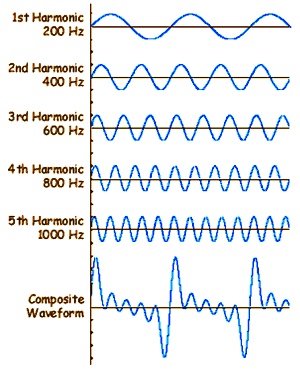 Zdroj: https://www.poradte.cz/skola/12962-fyzika-zvuk.html
Samohlásky
Samohlásky z fyzikálního hlediska jsou (znělé) složené tóny. 
Jejich základní frekvence je závislá na individuálním kmitání hlasivek každého člověka. Jejich spektrum je ovlivněno nastavením formantů – každá samohláska má jiné formanty a tedy jiné zesílené harmonické frekvence. 
Pro samohlásku jsou určující dva nejnižší formanty vokálního traktu - F1 a F2, které závisí na tvaru vokálního traktu. 
Tvar traktu během řeči měníme podle polohy mluvidel – jazyka, čelistí nebo rtů. Pokud se první dva formanty odstraní (odfiltrují), samohlásku není možno rozpoznat.
Artikulační hledisko
Horizontální posun jazyka
Vertikální posun jazyka 
Zavřenost a otevřenost
Nosovost 
Zaokrouhlenost
Přízvučnost
Kvantita
Horizontální posun jazykavideo 1:13
přední		střední		zadní
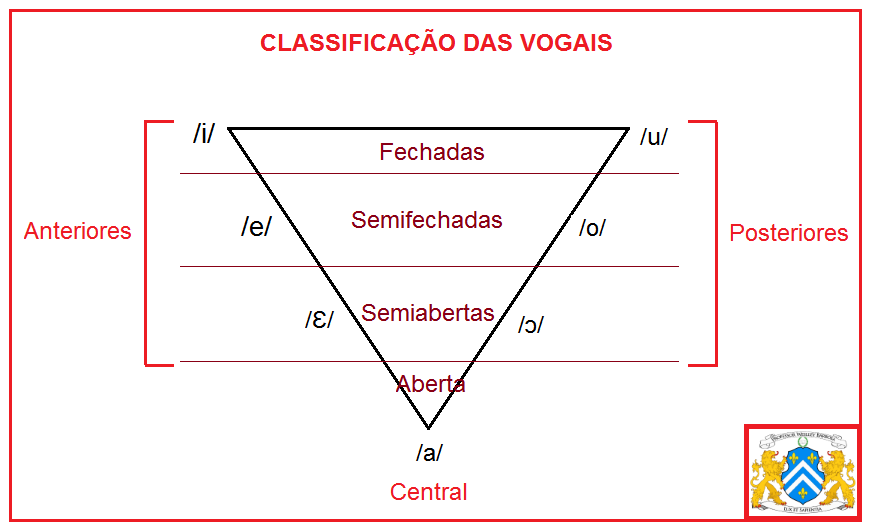 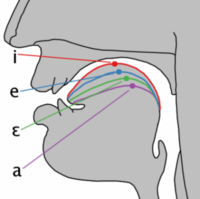 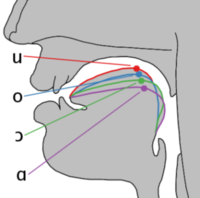 Vertikální posun jazyka
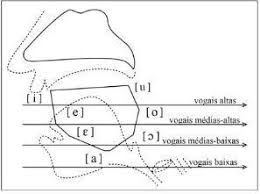 otevřenost (kvalita) mandibulární úhel (čelistní)
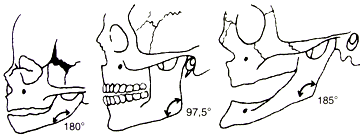 Otevřenost – zavřenost
zaokrouhlenost
Také činnost rtů ovlivňuje artikulaci samohlásek
Ty lze rozdělit do 
LABIALIZOVANÝCH (O,o,u)
NELABIALIZOVANÝCH (i, e, E, a, A)
Trvání  - kvantita
V češtině je relevantní (papá, pápá). Dlouhá samohláska je dvakrát delší než krátká samohláska. 
V portugalštině kritérium kvantity neexistuje, i když dosavadní výzkumu na tomto poli ukazují, že větší délka je vázána pouze na přízvučnou slabiku, zejména na konci věty.
Nosovost
Při artikulaci nosových samohlásek vychází dutinou nosní
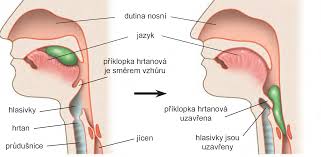 Samohlásky orální a nazální
Přízvučnost
Ve slabice přízvučné jsou samohlásky plné, v nepřízvučných jsou oslabeny, redukovány. Někdy se nepřízvučný vokál nerealizuje vůbec /dent-/, desacordo /dzakordu/…
Přízvučnost a nepřízvučnost
Přízvučnost a nepřízvučnost